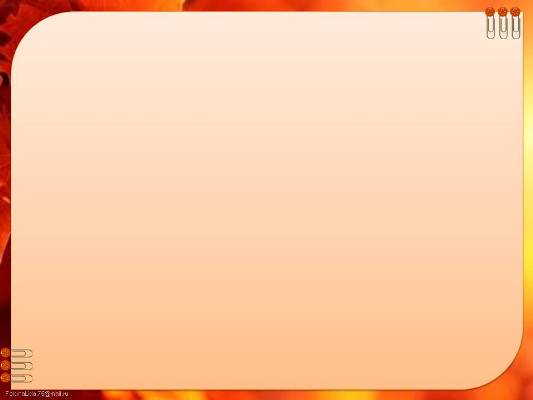 МКДОУ Кантемировский детский сад №1
Изготовление и применение 
интерактивной папки-
 лэпбук 
в ознакомлении детей 
старшего дошкольного возраста 
с животным миром
Подготовила
Коденцова Г.В.
Экологическое воспитание- важный компонент общего образования современного человека.
     Целью экологического воспитания дошкольников выступает оформление комплекса практических и научных знаний о мире животных и растений, природных явлений.
     Задача воспитателя- заложить первые представления и ориентиры в мире природы.
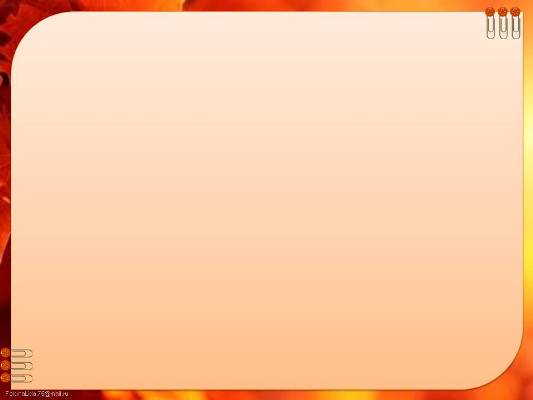 «Лэпбук» (lapbook) – «наколенная книга».
lap- колени, book- книга
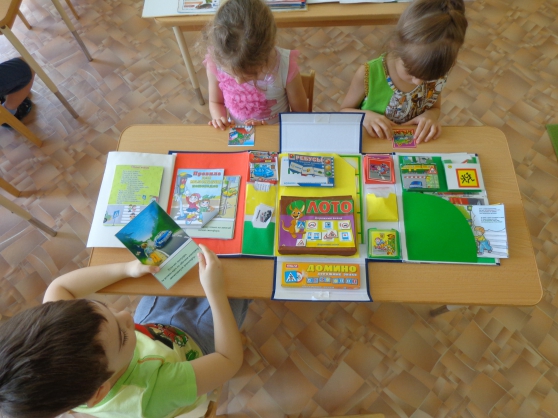 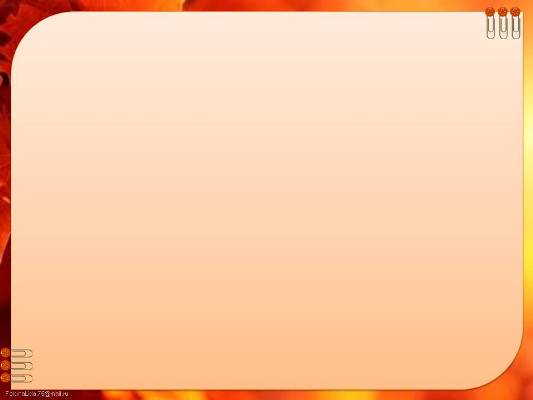 Лэпбук отвечает требованиям ФГОС ДО к развивающей предметно-пространственной  среде ДОУ

Лэпбук помогает организовать партнерскую деятельность:
             Ребенок                   Воспитатель
Ребенок                 Ребенок            

Работа с лэпбуком имеет развивающий характер
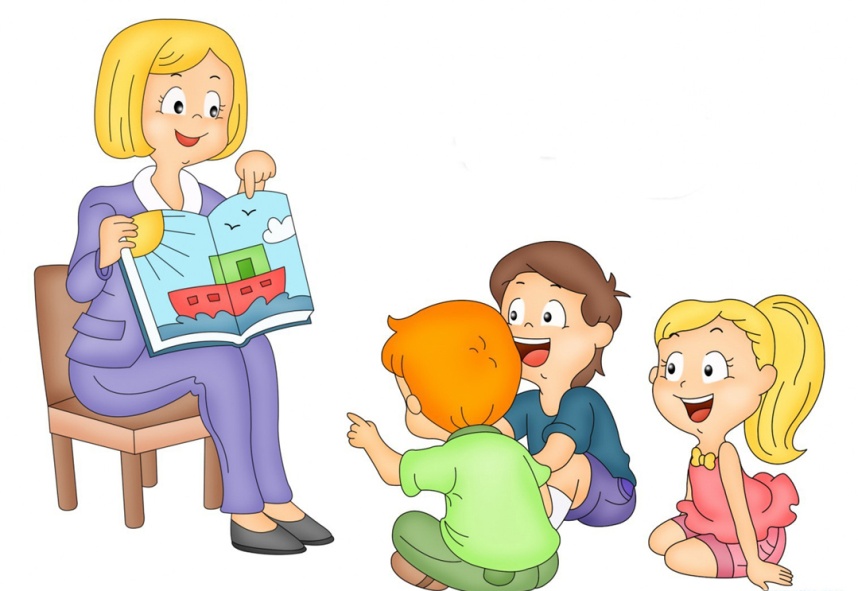 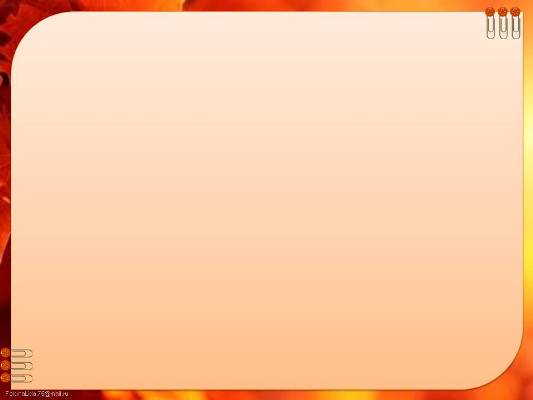 Этапы работы по изготовлению лэпбука:
Выбор темы.
Подготовка плана:
     - Что ты знаешь о…?
     - Что хотел бы узнать…?
     - Что сделать, чтобы узнать…?
3. Создание макета
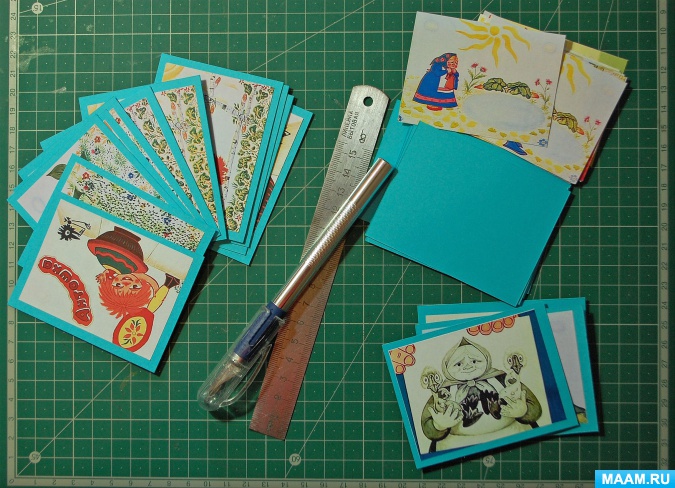 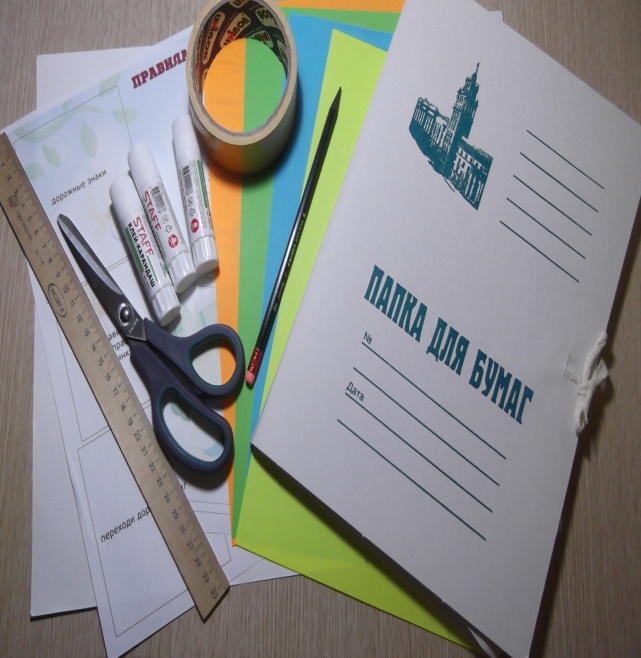 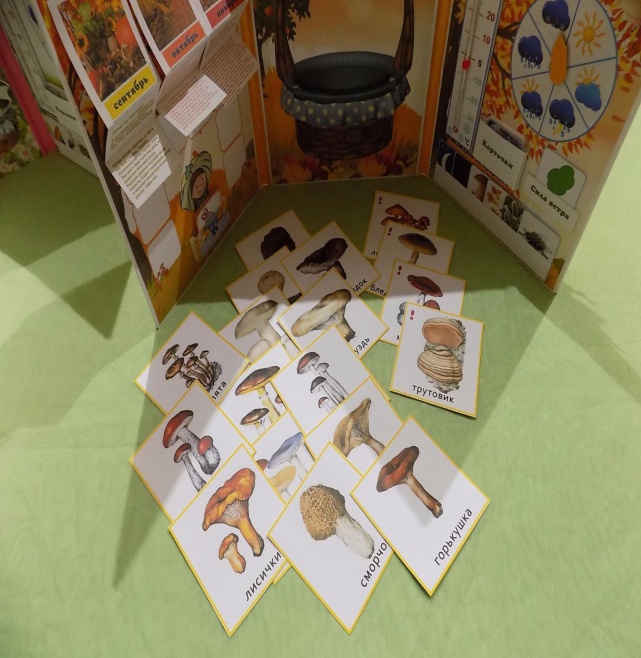 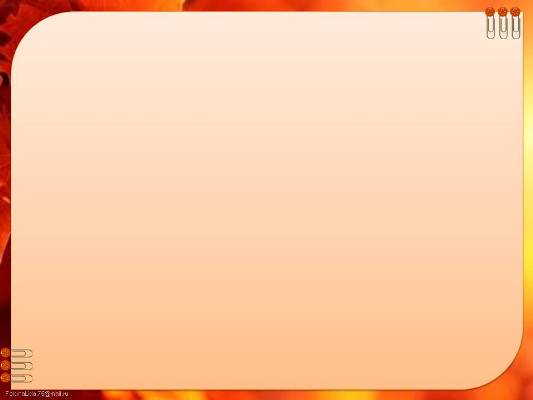 «Собери картинку»
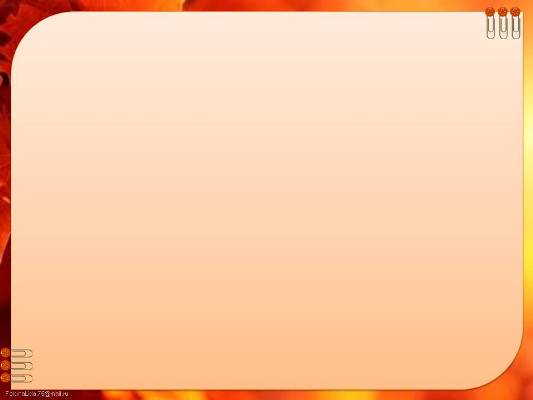 «Назови детеныша»
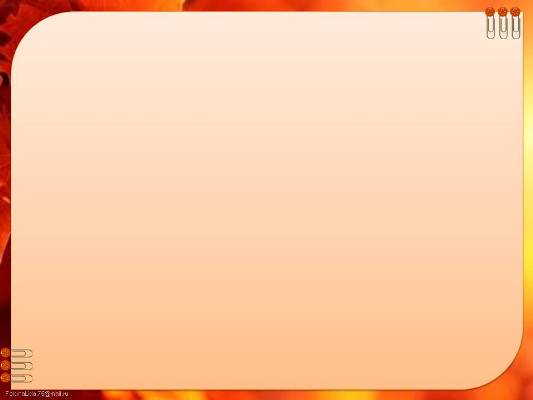 «Кто где живет?»
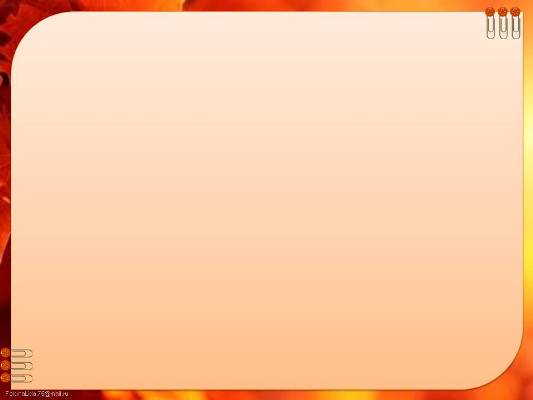 «Четвертый лишний»
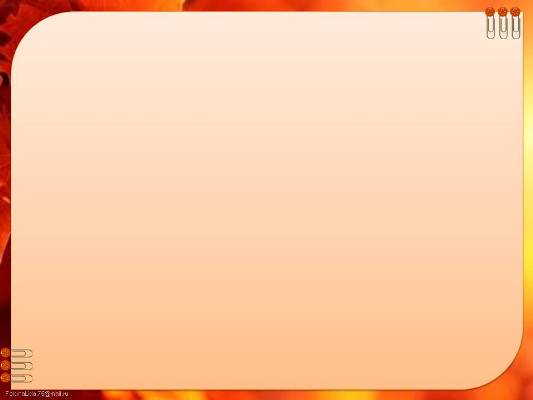 Расскажи о диком животном 
с опорой на мнемотаблицу
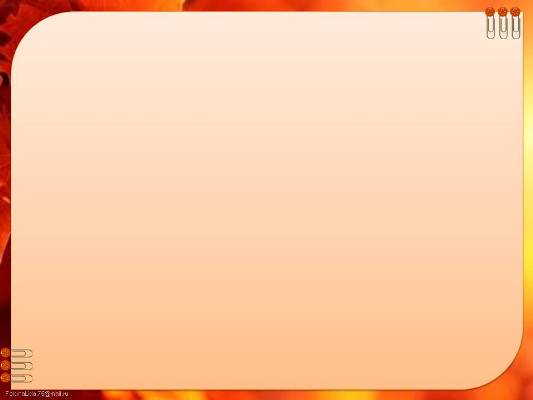 Лэпбук готов!
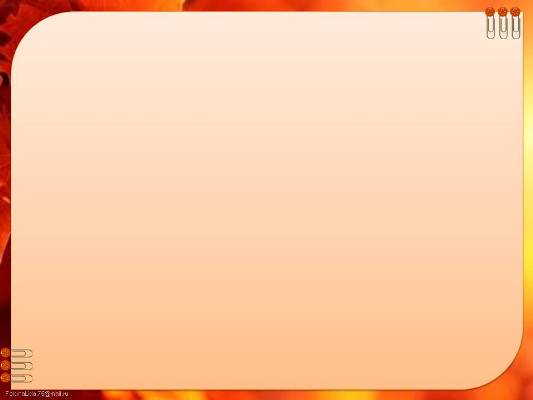 Спасибо за внимание!